GESTIÓN DEL AULA 
EN EQUIPO
COGNICIONES
RELACIONES
EMOCIONES
MOTIVACIÓN
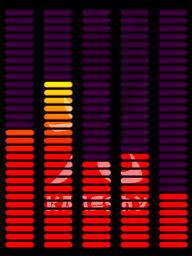 ATENCIÓN
SISTEMA DE DIQUES
Sistema de CONTENCIÓN de abusos.
Sistema de APOYOS.
Sistema de DESLINDE de RESPONSABILIDADES.
Sistema de REPARTO equitativo de PROBLEMAS.
Sistema de UBICACIÓN DE PROBLEMAS.
Sistema de COMPENSACIÓN de carencias.
Sistema de INTERCONEXIÓN.
Sistema de GARANTÍA DE RESPETO.
Sistema de AUTOGESTIÓN RESPALDADA.
RUTA DE DIQUES: cadena de CONSECUENCIAS.
ATAJO para URGENCIAS.
P2
P2
P3
P3
P6
P6
P1
P1
P4
P4
P5
P5
TRIPULACIÓN: DIQUES
INTERVENCIÓN SOCIAL
DIRECCIÓN
ORIENTACIÓN
FAMILIA
TUTORÍAS
[Speaker Notes: -Apoyos horizontales.
-Apoyos verticales.
-Sin fisuras.
-Unificación de criterios.
-Cadena de consecuencias.]
TRIPULACIÓN GPS
D1: PROFES
-OBSERVAR.
-ADVERTIR.
-ENTRENAR.
-ENTREVISTAR.
-SEGUIR.
-INFORMAR.
-APOYAR.
-CONFLUIR.
D2: TUTORÍA
-RASTREAR.
-APOYAR.
-FAMILIAS.
-DECIDIR APOYOS.
-SEGUIR.
-DIRIGIR RETOS.
-INFORMAR.
-GRUPAL.
-OTRAS TUTORÍAS.
D3: DIRECCIÓN
RASTREAR.
URGENCIAS.
ENTREVISTAR.
-APOYAR.
-DECIDIR APOYOS.
SEGUIR.
SANCIONAR.
-INFORMAR.
INTERVENCIÓN SOCIAL
-COORDINACIÓN CON CENTRO. 
-TRASVASE DE INFORMACIÓN. 
-MEDIDAS PARALELAS. 
-INTERVENCIÓN MULTICAUSAL.
SISTEMADE DIQUES
[Speaker Notes: R]
PROFESORADO (D1)
GESTIÓN DE AULA
GESTIÓN DE INCUMPLIMIENTOS
OBSERVACIÓN EXPLORATORIA.
AV-VA-A-M-O-I-R. 	F.	N-D-T-E.	P-C-S.
ADVERTENCIAS PÚBLICAS.
Breve, pocas, calmada, discreta, potente, proactiva, firme, asertiva, amable. 
CUÑAS ASERTIVAS.
Reciprocidad, perspectivas, colaboración, autocontrol, derivación. 5 R.
ENTREVISTAS PRIVADAS.
No puedes  demanda compromiso  pruebas  seguir  y si no, y si sí.
PEDIR AYUDA.
Fácil. Digital. Ha hecho - no para de. 
APOYOS.
Rastreo. Mirar extensión. Entrevista con seguimiento.
SEGUIMIENTO 1-0-1.
Potente. Fácil. Temporal. Retráctil. 1’ en 3 semanas. 
RETOS COLECTIVOS. 
Pareja, radial, doble radial, circular, grupal.
GESTIÓN DE INCUMPLIMIENTOS
P
P
P
P
PÚBLICAS
PRIVADAS
APOYOS
¡AYUDA!

VENTANA PANORÁMICA
CÓDIGOS: AV-VA-A-M-O-I-R.         F.           N-D-T-E.             P-C-S.
CÓDIGOS VENTANA PANORÁMICA
CONVIVENCIA
AV: acosa a V, se meta con V, le amenaza, agrede o intimida.
VA: acosado por V
A: agresivo, antisocial, amenaza, agrede, insulta, abusivo.
M: molesta, interrumpe, no deja dar clase.
O: opositor, desafiante con el profesorado, les falta al respeto.
I: No se integra, solitario.
R: rechazado.
EMOCIONES
F: NO ES FELIZ, problemas de gestión emocional, baja autoestima.
MOTIVACIÓN
N: se niega a trabajar.
D: distraído, no atiende, se distrae continuamente.
T: no trabaja, vaguea, remolón.
E; no estudia en casa.
COGNICIÓN
P: no puede.
C: no comprende.
S: no sabe aprender, sin técnicas de aprendizaje.
T (D2)
TUTORÍA
RASTREAR PROBLEMAS: VENTANA. MÓVIL.
APOYAR: ENTREVISTAR.
ENTREVISTAR FAMILIAS.
PROPONER APOYOS.
SEGUIR.
COORDINAR-DIRIGIR RETOS.
TUTORÍAS GRUPALES SE.
INFORMAR A DIRECCIÓN: RASTREO PARALELO.
OTRAS TUTORÍAS POSIBLES 
Co-tutoría.
Tutoría afectiva personal.
Tutoría personal temporal.
Tutorías flotantes GPS. 
Tutoría repartida.
Entre iguales.
DIR (D3)
DIRECCIÓN
DIQUE DECISIVO: interconectado con todos los demás
Prefijar y difundir normas básicas.
Rastrear problemas (JE). 
Gestionar lo grave y urgente.
Entrevistar alumnos y familias.
Decidir apoyos docentes.
Seguir procesos de cambio.
Aplicar sanciones formativas.
Implicar a las instituciones sociales.
Corregir prácticas docentes y tutoriales de riesgo.
INTERVENCIÓN SOCIAL (D4)
-COORDINACIÓN CON CENTRO.
-TRASVASE DE INFORMACIÓN. 
-MEDIDAS PARALELAS. 
-INTERVENCIÓN ESPECIALISTAS.
SALUD MENTAL
FAMILIAS
JUEZ MENORES
EDUC. SOCIAL
INSPECCIÓN
UAI
POLICÍA TUTOR
900 018 018
UCA
112
JUVENTUD
SERV. SOCIALES
[Speaker Notes: -Acoso en verano: ¿quién lo trata?]
SP
SISTEMA DE PLANTAS
10
PERSONA CREMA 

NO ES FELIZ
F
9
8
NO SE RELACIONA
I
7
NO SABE APRENDER
S
6
NO COMPRENDE
C
5
NO PUEDE
P
4
NO ESTUDIA
E
3
NO TRABAJA
T
2
NO ATIENDE
D
1
SE NIEGA
N
0
NO SE COMPORTA
A
ES QUE
PODRÍAMOS
[Speaker Notes: -Planta dice lo prioritario a trabajar. No lo único.
-1 materia, varias o todas.]
SP
SISTEMA DE PLANTAS
10 
10 
10 
10 
10 
9 F
9 F
9 F
9 F
9 F
8 I
8 I
8 I
8 I
8 I
7 S
7 S
7 S
7 S
7 S
6 C
6 C
6 C
6 C
6 C
5 P
5 P
5 P
5 P
5 P
4 E
4 E
4 E
4 E
4 E
3 T
3 T
3 T
3 T
3 T
2 O
2 O
2 O
2 O
2 O
1 N
1 N
1 N
1 N
1 N
0 A
0 A
0 A
0 A
0 A
[Speaker Notes: -Planta dice lo prioritario a trabajar. No lo único.
-1 materia, varias o todas.]
PREGUNTARLES
PONER A PRUEBA
OBSERVARLES
HACER CATAS
MIRAR HISTORIAL
OBSERVACIÓN EXPLORATORIA
DETECCIÓN PLANTA
COMPARTIR
EXTENSIÓN 1-V-T
[Speaker Notes: -Observación exploratoria.]
PROFESORADO
IDÓNEOS
TRATAMIENTO
ALUMNADO
MOMENTO
RESCATE POR PLANTAS
RESCATE
[Speaker Notes: -Empezar por los más rescatables. 3-5.
-Compromiso del alumno y del docente. Si tú, yo.
-Los profesores academicistas-excluyentes y explica-temas no rescatan alumnos.]